EL CLIENTE
MARGARITA VALLE LEÓN
23 de marzo 2013
Indice
23/03/2013
UNIMEX
2
DIFERENCIA ENTRE COMPRADOR Y CLIENTE
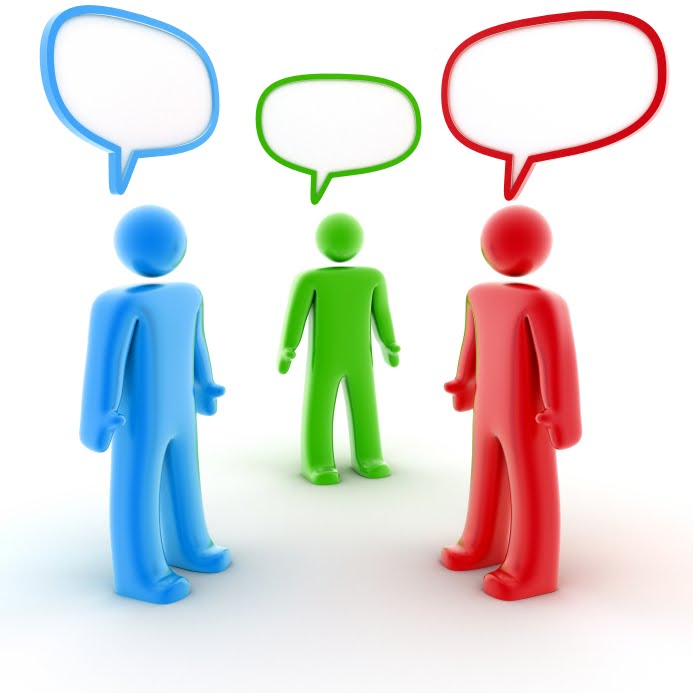 !!!!
!!!!
?
23/03/2013
UNIMEX
3
Diferencia entre comprador y cliente
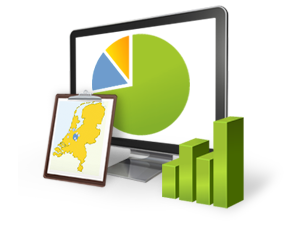 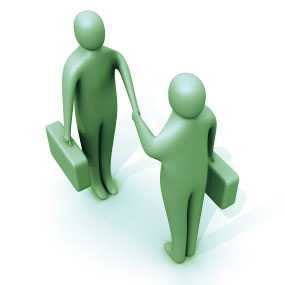 Estadísticas =individuos
23/03/2013
UNIMEX
4
Diferencia entre comprador y cliente
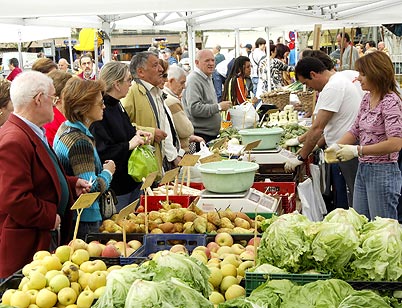 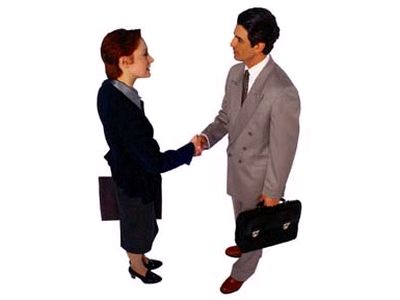 Comprador. Lo atiende cualquiera
Cliente. Un profesional asignado para él.
Atención, lealtad
23/03/2013
UNIMEX
5
Diferencia entre comprador y cliente
23/03/2013
UNIMEX
6
Diferencia entre comprador y cliente
Servicio excede expectativas
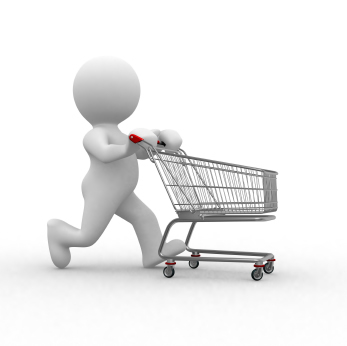 Satisfacción necesidades
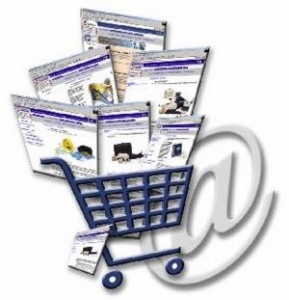 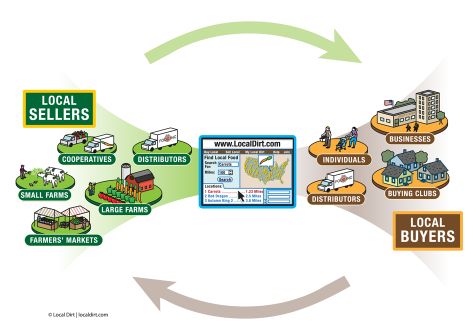 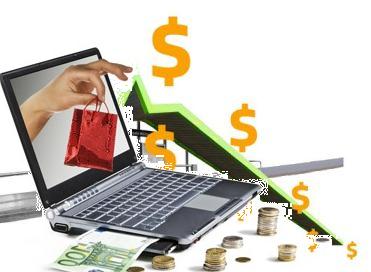 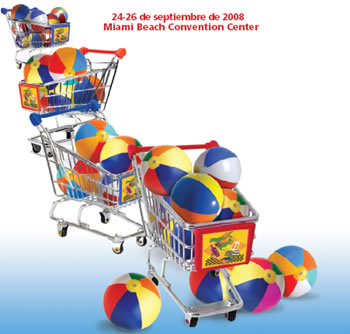 Primer contacto
Organización éxito
Regresan y regresan
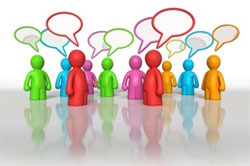 Recomiendan
23/03/2013
UNIMEX
7
Estrategias
éxito
quiebra
23/03/2013
UNIMEX
8
MOMENTOS DE LA VERDAD.El servicio de calidad está en los detalles
Episodio en el cual el cliente entra en contacto con algún aspecto de la organización y experimenta la calidad del servicio. Jan Carlzon
Servicios predecibles.- estandarizados
Servicios  impredecibles.- controlados por personal motivado.
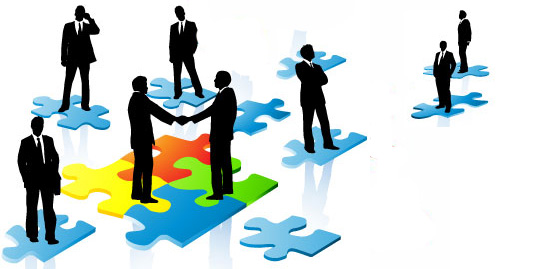 La compañía existe en la mente del cliente durante estos momentos, al satisfacer una necesidad manifiesta o no.
Proveedor y receptor.- múltiples puntos individuales de contacto 
Cada persona de contacto es un fabricante de servicios
23/03/2013
UNIMEX
9
Momentos de la verdad
Episodio en el cual el cliente entra en contacto con algún aspecto de la organización y experimenta la calidad del servicio
Puntos a recordar:
Acontecimientos o episodios, no características.
Con o sin la presencia de gente de la empresa.
Cuando es con el personal, éste los produce y le da las características
Materia prima para producir servicio de calidad.
Hay momentos mas críticos que otros
Suma de ellos= imagen de servicio que tendrá el cliente
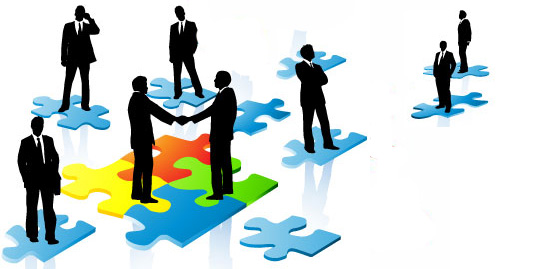 23/03/2013
UNIMEX
10
El ciclo del cliente
Para el cliente, un solo proceso, es importante 
Para la organización,  diferentes contactos, con diferentes personas y departamentos
23/03/2013
UNIMEX
11
LA SATISFACCION DE CLIENTES
Índice de satisfacción de clientes
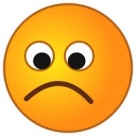 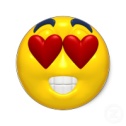 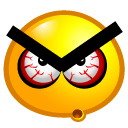 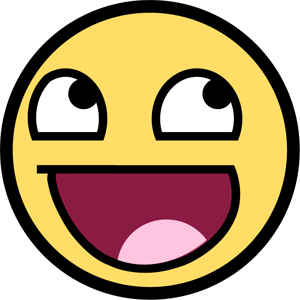 23/03/2013
UNIMEX
12
Sistemas de medición de satisfacción de clientes
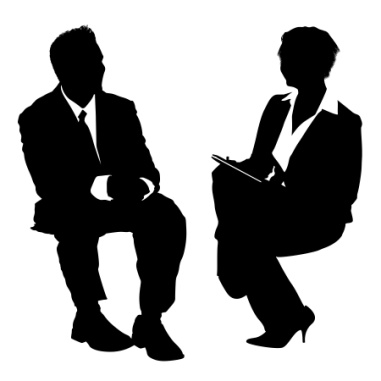 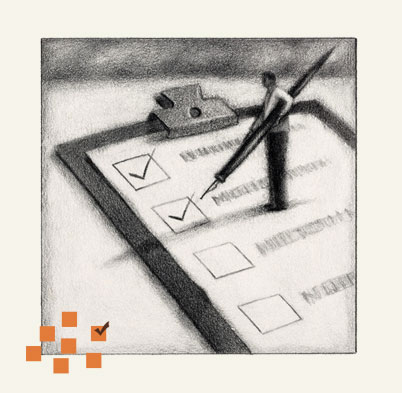 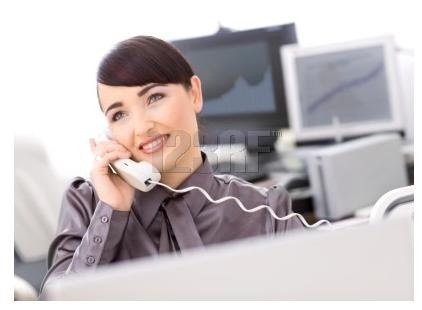 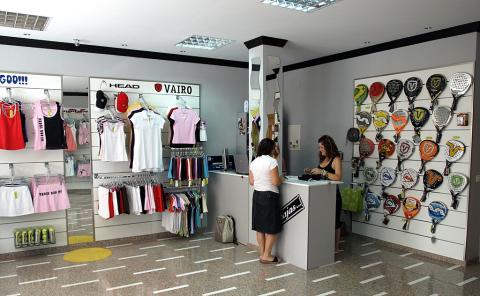 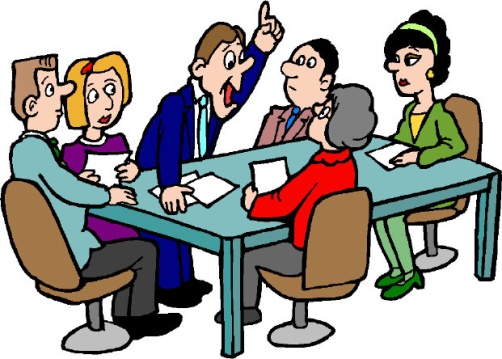 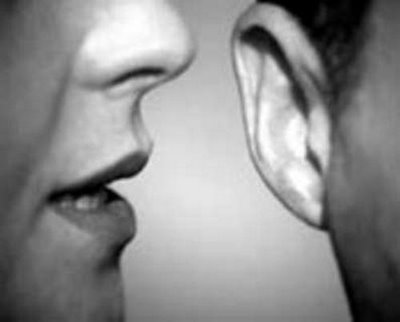 23/03/2013
UNIMEX
13
GRUPO FOCUS
El focus group (o grupo focal) es un método o forma de recolectar información necesaria para una investigación, que consiste en reunir a un pequeño grupo de personas (generalmente de 6 a 12 personas) con el fin de entrevistarlas y generar una discusión en torno a un producto, servicio,idea, publicidad, etc.
EJERCICIO
23/03/2013
UNIMEX
14
VALOR AGREGADO AL CLIENTE VAC
Cliente comprador
Cliente leal
Siempre busca los mejores productos y servicios por el precio que paga
Solo busca excepcionalmente a otros proveedores
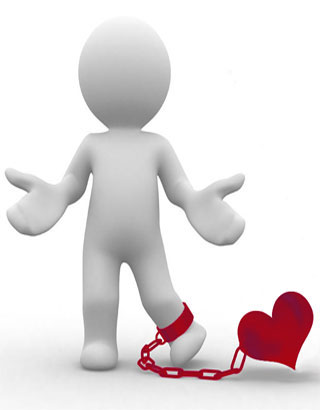 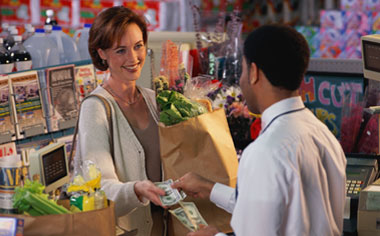 23/03/2013
UNIMEX
15
VALOR AGREGADO AL CLIENTE VAC
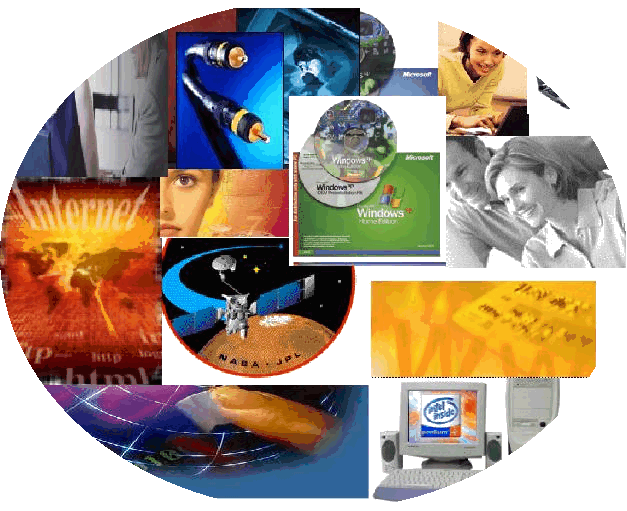 Cliente adicto al buen servicio
Difícilmente se cambia debido a su buena experiencia y porque recibe mas de lo que paga dándole un valor agregado excepcional que nadie puede superar
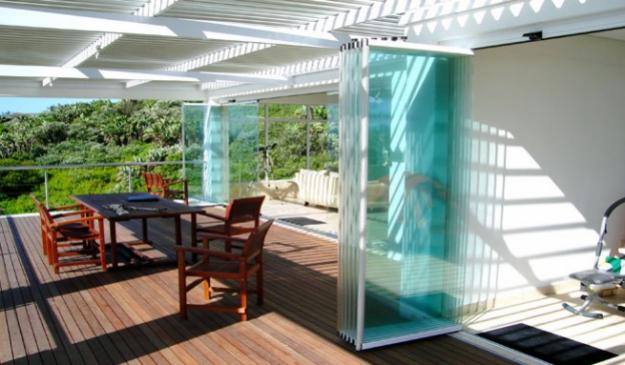 23/03/2013
UNIMEX
16
VALOR AGREGADO AL CLIENTE VAC
ETAPA 1
ETAPA 2
Calidad de sus productos
Calidad de sus productos y servicios
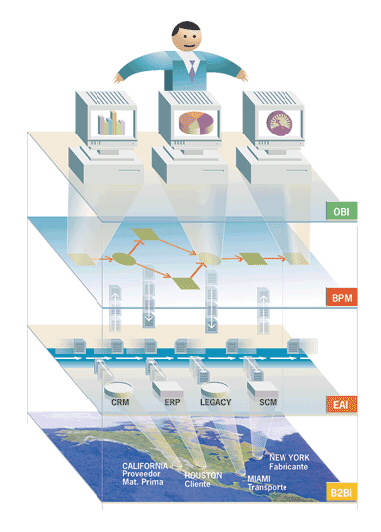 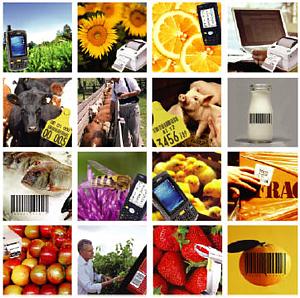 23/03/2013
UNIMEX
17
VALOR AGREGADO AL CLIENTE VAC
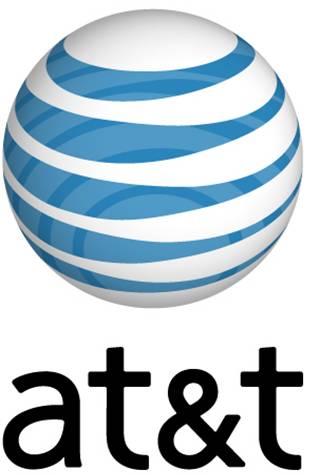 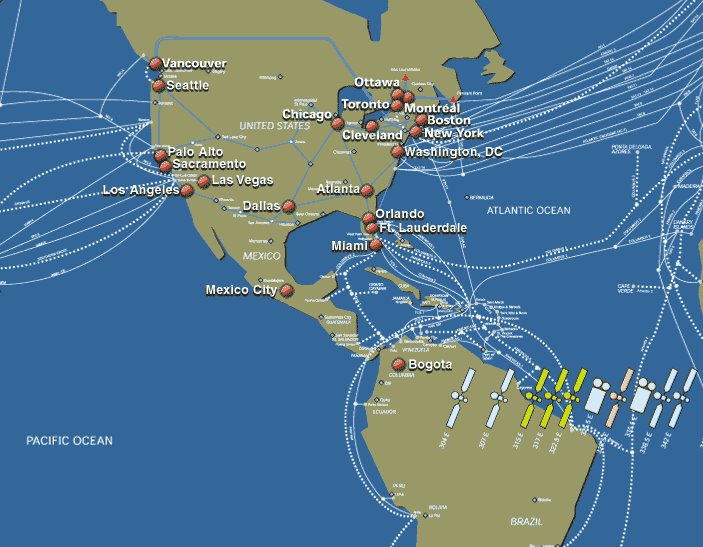 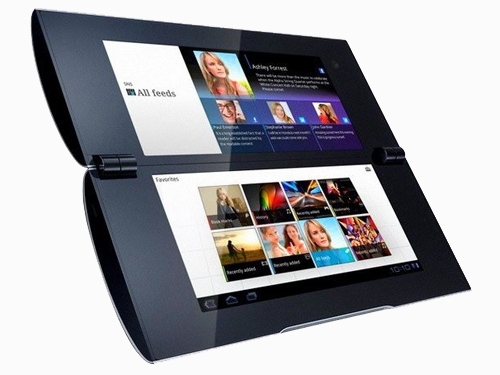 23/03/2013
UNIMEX
18
VALOR AGREGADO AL CLIENTE VAC
Le falta claridad
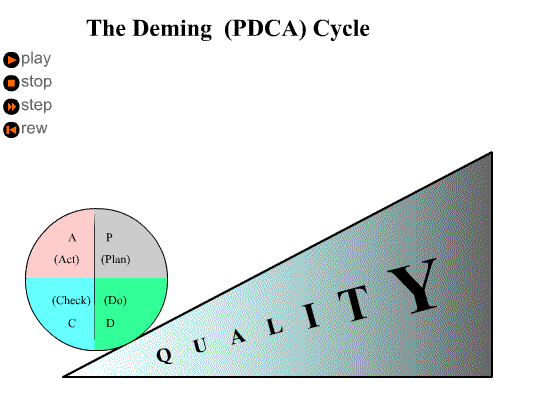 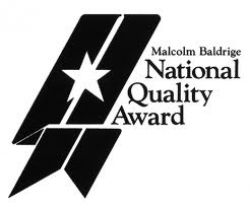 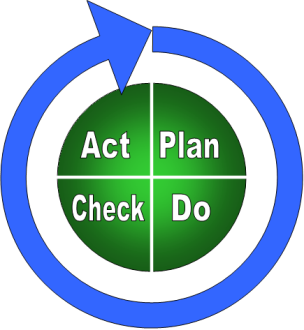 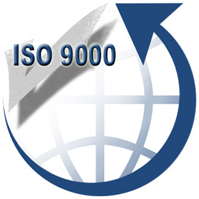 Las mas completa descripción de una empresa que puede ofrecer VAC
Le falta flexibilidad, tiene a la burocracia de manuales
23/03/2013
UNIMEX
19
VALOR AGREGADO AL CLIENTE VAC
Opinión de los clientes de la calidad del producto en relación con los de la competencia. Tomando en cuenta la relación calidad precio.
VAC =             Valor de clientes A
		  Valor de clientes competencia
Ser mejores en atributos de producto y servicio que son importantes para los clientes  en relación con el precio que paga.
Más retención de clientes, nuevos clientes, mas penetración en el mercado, mas crecimiento y mas utilidades
23/03/2013
UNIMEX
20
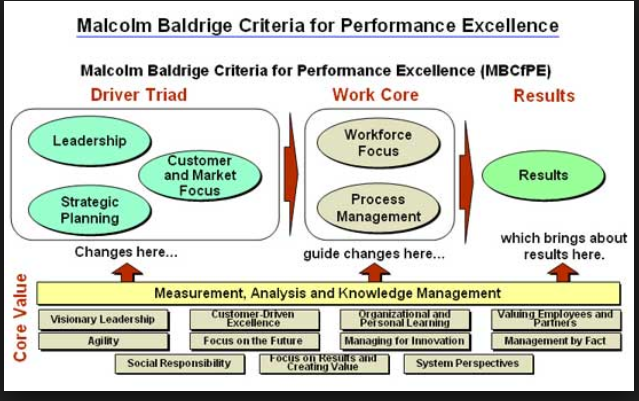 23/03/2013
UNIMEX
21
Proceso:
23/03/2013
UNIMEX
22
Proceso:
Obtener del mercado los atributos de productos y servicios que son importantes para el cliente.
Encuesta de clientes propios y ajenos : calidad del producto, servicio y precio.
Obtener el VAC de nuestra empresa en relación con la competencia.
Graficar datos : calidad y precio.
Obtener  atributos del producto y servicio importantes para el cliente y mejorarlos para el VAC.
23/03/2013
UNIMEX
23
CLIENTES INTERNOS
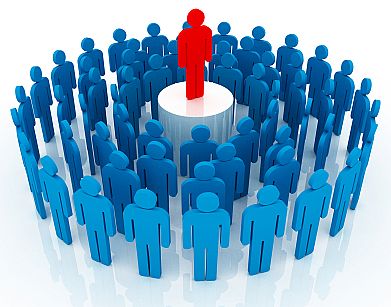 Gente de contacto que atiende directamente a los clientes.
Cadena de proveedores y clientes
Todo el que no esta en contacto con clientes externos, tiene clientes internos
23/03/2013
UNIMEX
24
CLIENTES INTERNOS
Principal Misión:
Satisfacer a sus clientes internos
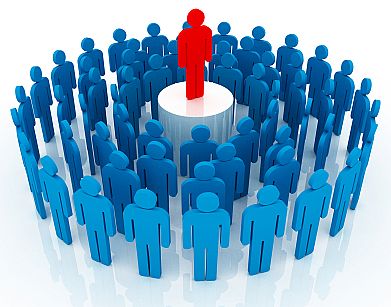 23/03/2013
UNIMEX
25
Clientes internos. Fases
Determinar quienes son los clientes internos.
Aclarar cuales son sus necesidades
Medir el índice de satisfacción de sus necesidades
Incrementar continuamente el índice
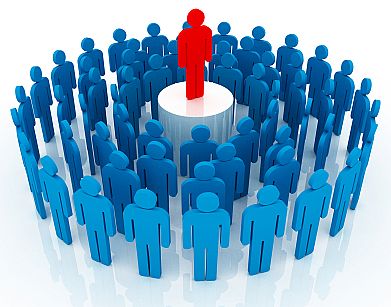 23/03/2013
UNIMEX
26
Segunda dimensión de calidad
Calidad interna que consiste en:
Lo mas importante es el cliente.
Medir  y mejorar la calidad de los servicios internos  en todos los niveles.
Medir  y mejorar la calidad interna en los procesos de los servicios más importantes
CLIENTE
PERSONAL
23/03/2013
UNIMEX
27
Cadena de proveedor-cliente interno
23/03/2013
UNIMEX
28
Dirección general y sus funciones básicas de servicio
Definir misión de calidad.
Resumir una filosofía de calidad
Realizar planeación estratégica de calidad.
Definir políticas de calidad.
Establecer  objetivos de calidad.
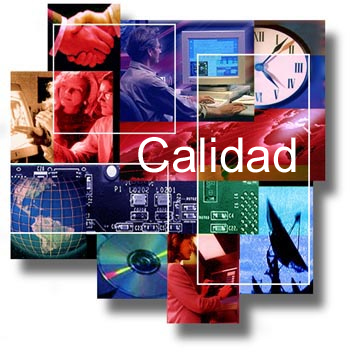 23/03/2013
UNIMEX
29
Sistemas para mejorar calidad interna
Definir requisitos de puesto
Definir cada puesto en función de los servicios que presta.
Establecer sistemas  de medición de clientes internos.
23/03/2013
UNIMEX
30
Sistemas para mejorar calidad interna
Definir requisitos de puesto
Seleccionar las tres funciones mas importantes
Para cada función: requisitos del proveedor y cliente interno.
Negociar con cada cliente y proveedor, los requisitos para cada servicio.
Verificar periódicamente el cumplimiento de los requisitos.
Programa de mejora permanente para incrementar satisfacción de clientes internos.
23/03/2013
UNIMEX
31
Sistemas para mejorar calidad interna
Definir requisitos de puesto
Definir cada puesto en función de los servicios que presta.
Especificar áreas de resultados, tipos de servicios y estándares de cada servicio
Negociar con el cliente.
Verificación periódica sobre nivel de satisfacción.
23/03/2013
UNIMEX
32
Sistemas para mejorar calidad interna
Definir requisitos de puesto
Definir cada puesto en función de los servicios que presta.
Establecer sistemas  de medición de clientes internos.
Escoger las funciones de servicio mas importantes.
Elaborar cuestionarios de medición.
Medir los servicios con los clientes y pedir sugerencias para mejorar.
Mejorar continuamente.
23/03/2013
UNIMEX
33
La calidad interna camino hacia la calidad total
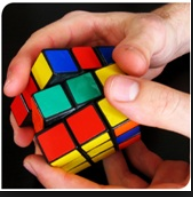 Tercera dimensión
Se mejora la calidad de las personas y  de la empresa, se irradia y llega a la calidad total.
23/03/2013
UNIMEX
34